Smart Procurement InitiativePresentation to the Supplier Advisory Committee
Vicki Ghadban
Director General, Business Management Sector and Acquisitions Program Transformation Office
Acquisitions Branch
Public Works and Government Services Canada
June 19, 2013
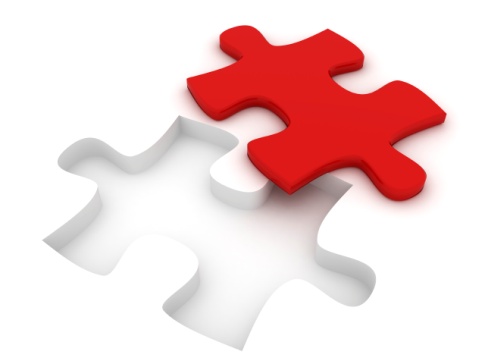 Overview
Change Drivers
Review Smart Procurement principles
Understand Industry Perspective:
Feedback
Impacts 
Challenges (positive and negative)
How can we improve?
Change Drivers
Financial pressures

Shifting expectations/needs of clients and suppliers

People challenges

Technological opportunities
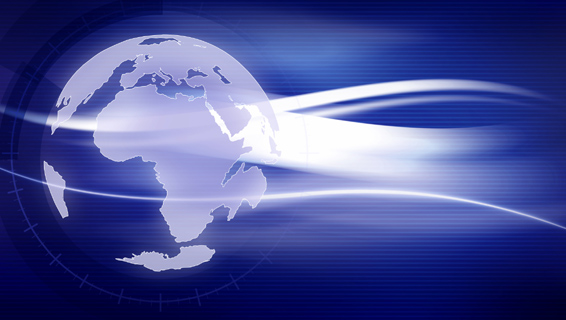 Results
Improve client service 

Reduce costs and process burdens for all stakeholders (including suppliers)

Better leverage procurement to achieve Benefits for Canadians.
Who are our Clients?
Client Departments (users of the goods and services we procure)
Suppliers
Canadians
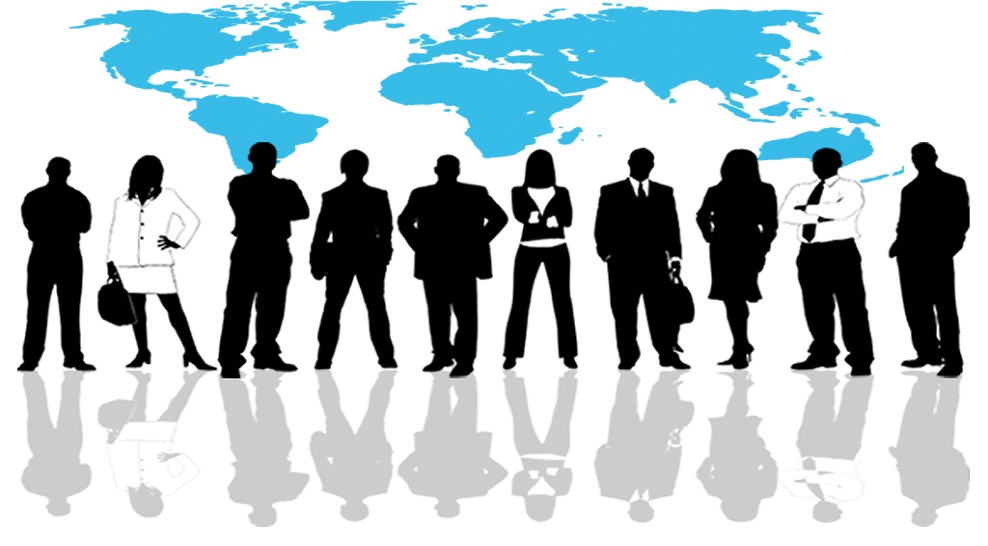 Shaping Procurement Together 
– That’s Smart!
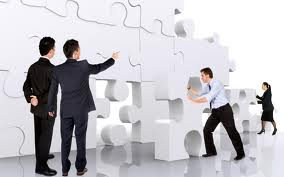 Early Engagement
Engaging early, at the time needs are first identified, is a contributing success factor to strategic procurement.

Engagement at needs identification
 Two way dialogue with our clients and suppliers
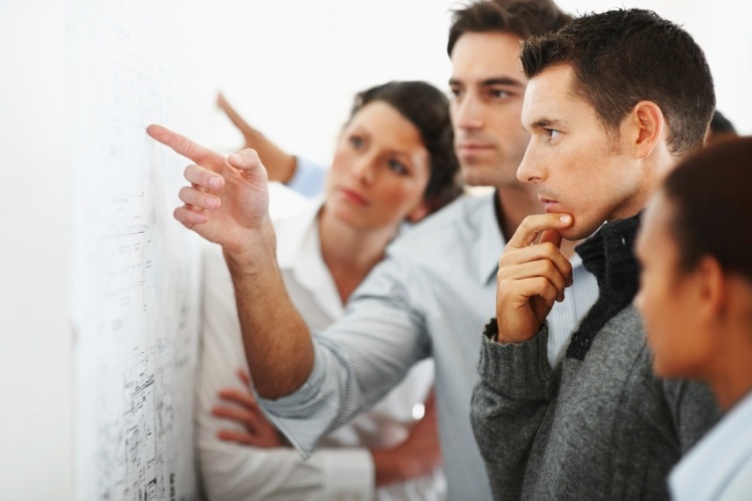 Effective Governance
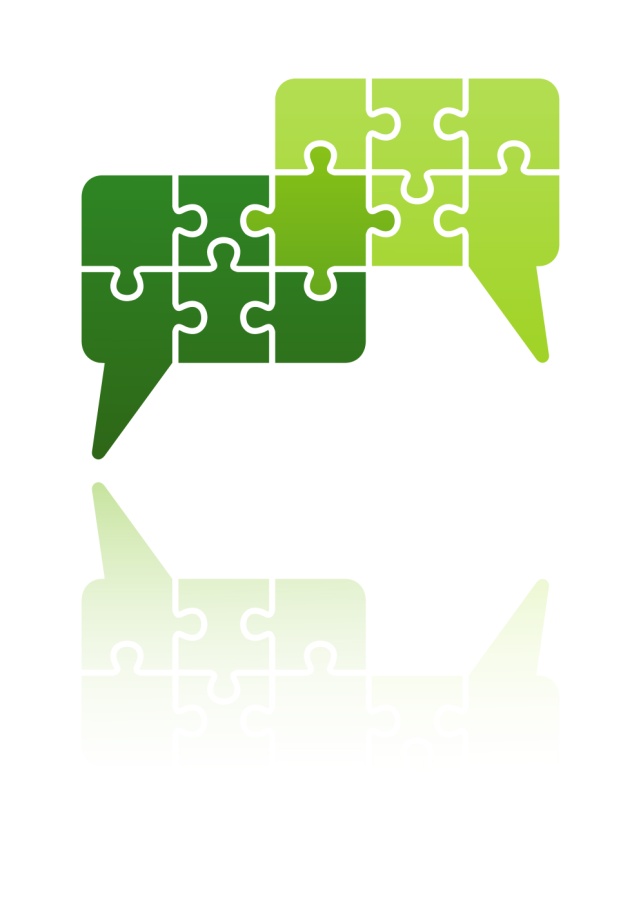 Strong governance is key to ensuring
oversight and upholding the integrity of the
Process
Oversight, roles and responsibilities
Establishing dispute resolution mechanisms
Allowing structured dialogue & collaboration
Independent Advice
Independent, impartial advice and expertise:
Ensures the integrity of the procurement process (fair, open and transparent)
Enables validation or benchmarking with experts in a specific field or market
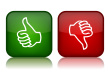 Benefits for Canadians
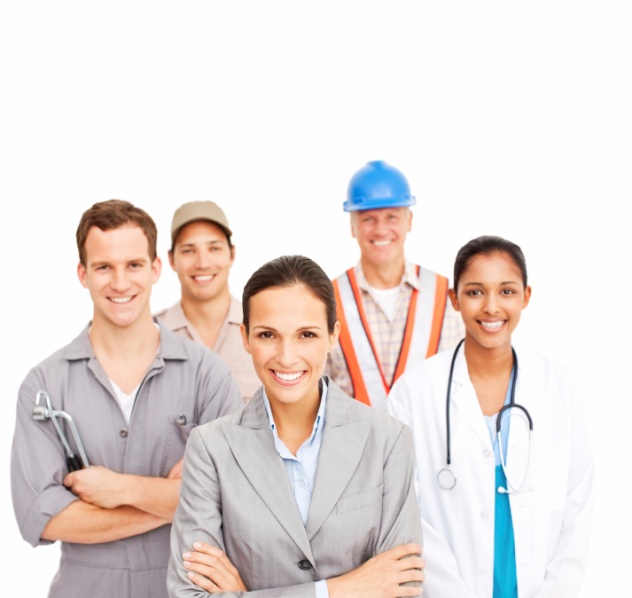 Canadian economic growth 
Job creation
Global competitiveness, innovation
Industrial and regional benefits
Green procurement and sustainable development
Opportunities for Small and Medium Enterprises, Aboriginals 
Stewardship
Client Service
Smart Procurement is about improving client service by:

Building on industry and public sector best practices;
Listening to our clients;
Letting our clients know more clearly what we have to offer and what they can expect from us; and
Making doing business with us easier and more reliable.
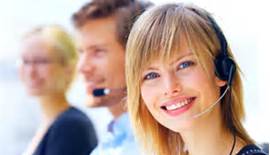 We want to hear from you
What are the impacts on your business?
What benefits/challenges do you anticipate from this approach?
How can we improve the way we work with you?
Any procurement challenges not addressed through Smart Procurement?

Do you think that we will achieve the benefits we envision from each of the 4 elements of Smart?
SMART PROCUREMENT:
EARLY ENGAGEMENT

EFFECTIVE GOVERNANCE

INDEPENDENT ADVICE

BENEFITS FOR 
CANADIANS
PROGRAMME DES APPROVISIONNEMENTS 
ACQUISITIONS PROGRAM
Façonner l’approvisionnement ensemble – c’est logique!Shaping Procurement Together – That’s Smart!
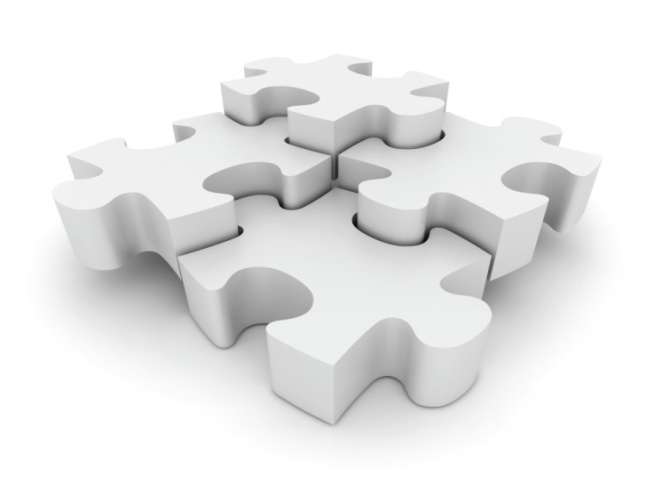 ENGAGEMENT

GOUVERNANCE EFFICACE

AVIS INDÉPENDANTS

AVANTAGES POUR LES CANADIENS(NE)S
EARLY ENGAGEMENT

EFFECTIVE GOVERNANCE

INDEPENDENT ADVICE

BENEFITS FOR 
CANADIANS
PARETROACTION.APFEEDBACK@TSPGC-PWGSC.GC.CA